BUREAU SCOTA

MERCREDI 12 OCTOBRE 2022
Ordre du jour Bureau syndical du 12 octobre 2022

1.	Retour sur les échanges de la Conférence des SCoT et questionnement de la 	territorialisation pour le SRADDET
2.	Circulaire du 4 Août 2022 et ses impacts
3.	Point consommation foncière données CEREMA nouveau millésime (Scota, les 3 	intercommunalités, le département, la Région)
4.	Le P.P.R. Mouvement de Terrains 
5.	Mesures agro-environnementales et climatiques exploitations agricoles : poursuite du 	travail de la Chambre d’Agriculture
6.	Contacts Mission Bassin Minier
7.	Organisation rencontre du 7 décembre : les 30 ans de planification sur l’Arrageois
8.	Proposition d’organisation du prochain comité syndical à Hannescamps
1.	Retour sur les échanges de la Conférence des SCoT et 	questionnement de la territorialisation pour le SRADDET
Le Scota a en charge l’organisation et l’animation de la Conférence des SCoT des Hauts de France ;
La contribution auprès du Conseil Régional sera formulée lors de la séance plénière du 17 octobre 2022.
Il est proposé au bureau un point général sur la teneur des échanges et des futures propositions   de la Conférence des SCoT.

Lecture du document martyr de la conférence des SCoT Hauts de France
2.	Circulaire du 4 Août 2022 et ses impacts
Monsieur le Ministre Béchu a adressé une circulaire aux préfets concernant la mise en œuvre de la loi Climat Résilience (cf. pièce jointe).
 
Les axes de cette circulaire :
 Attendre les résultats de la concertation entre collectivités avant d’appliquer la réforme relative à la réduction de moitié de la consommation des ENAF au niveau national
Sensibiliser les élus dont les documents de planification entrent en modification ou en révision à la politique de sobriété foncière et de maitrise de l’étalement urbain
3.	Point consommation foncière données CEREMA nouveau 	millésime
Les données CEREMA de consommation foncière ont été actualisées.
Les premières données ont fait l’objet d’une présentation et analyse en septembre 2021.
Il est proposé au bureau syndical l’examen des données nouvelles et de leur évolution tant sur le périmètre régional, que départemental , du SCoT  et de chacune des intercommunalités (cf. pièces jointes).
France






Hauts de France
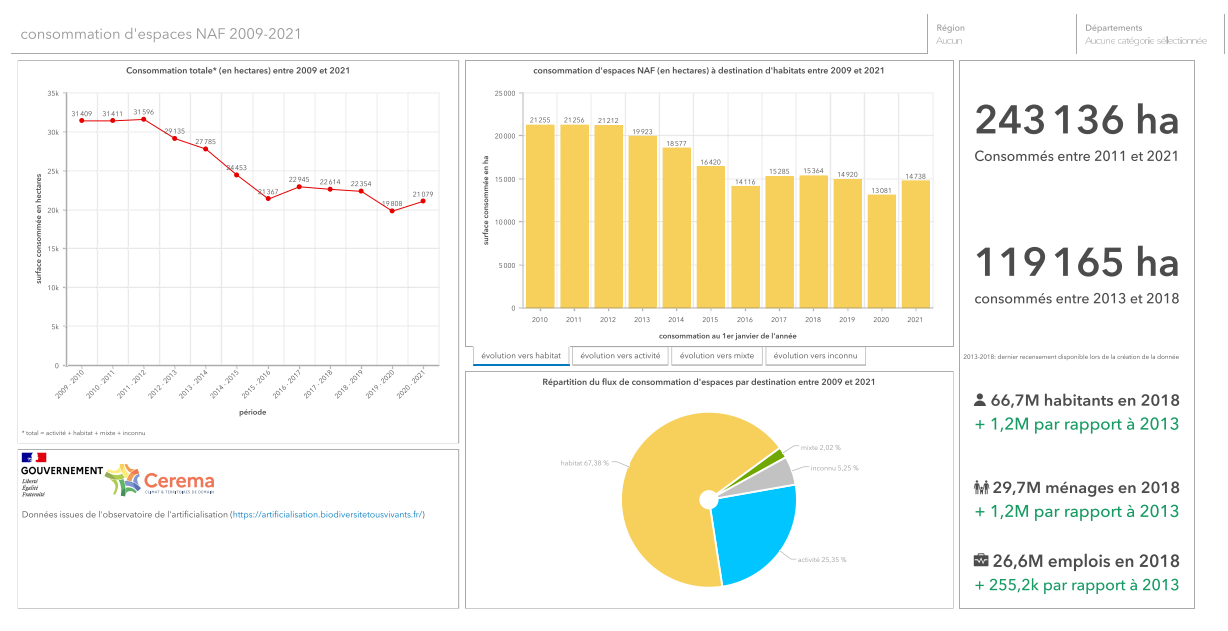 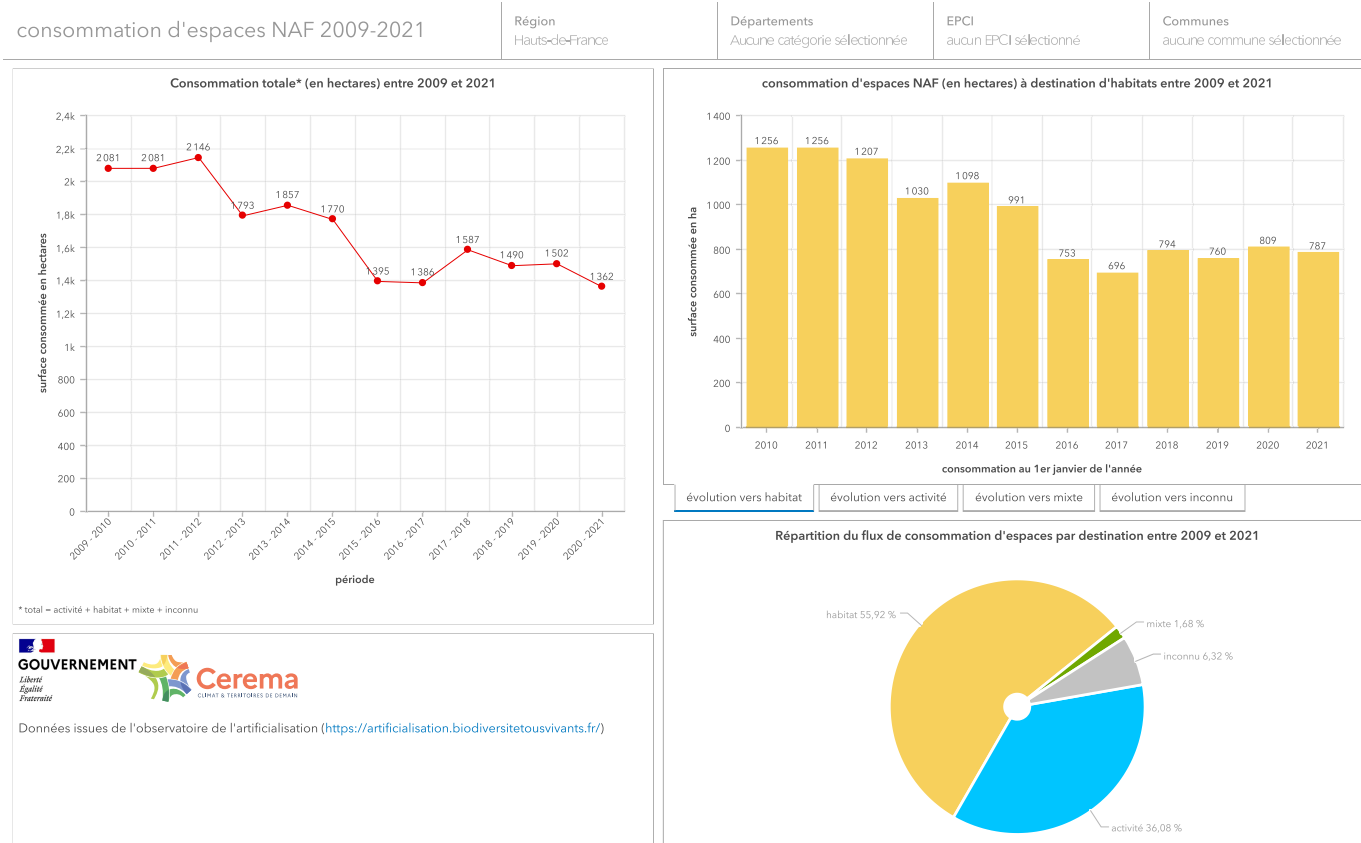 Pas de Calais
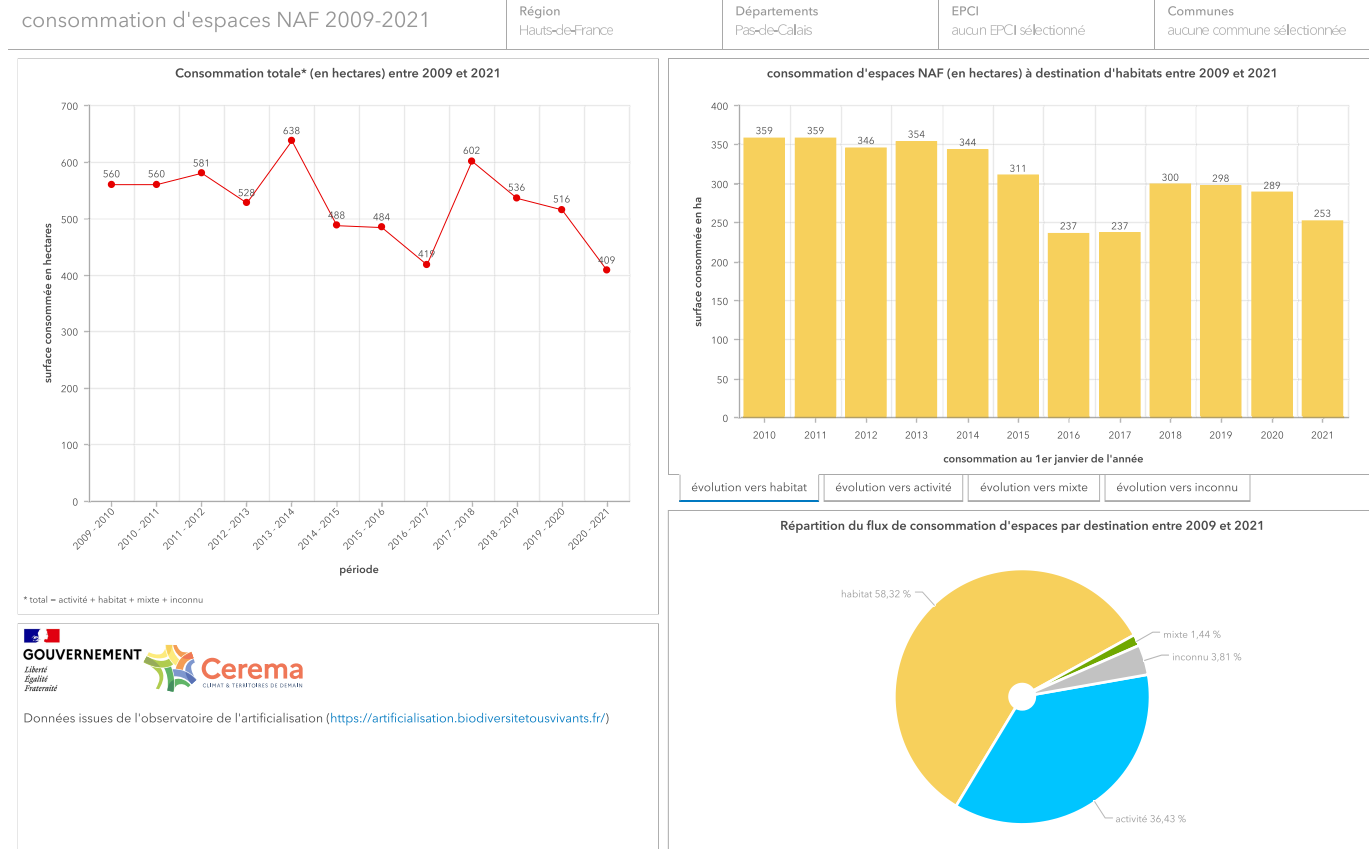 SCOTA
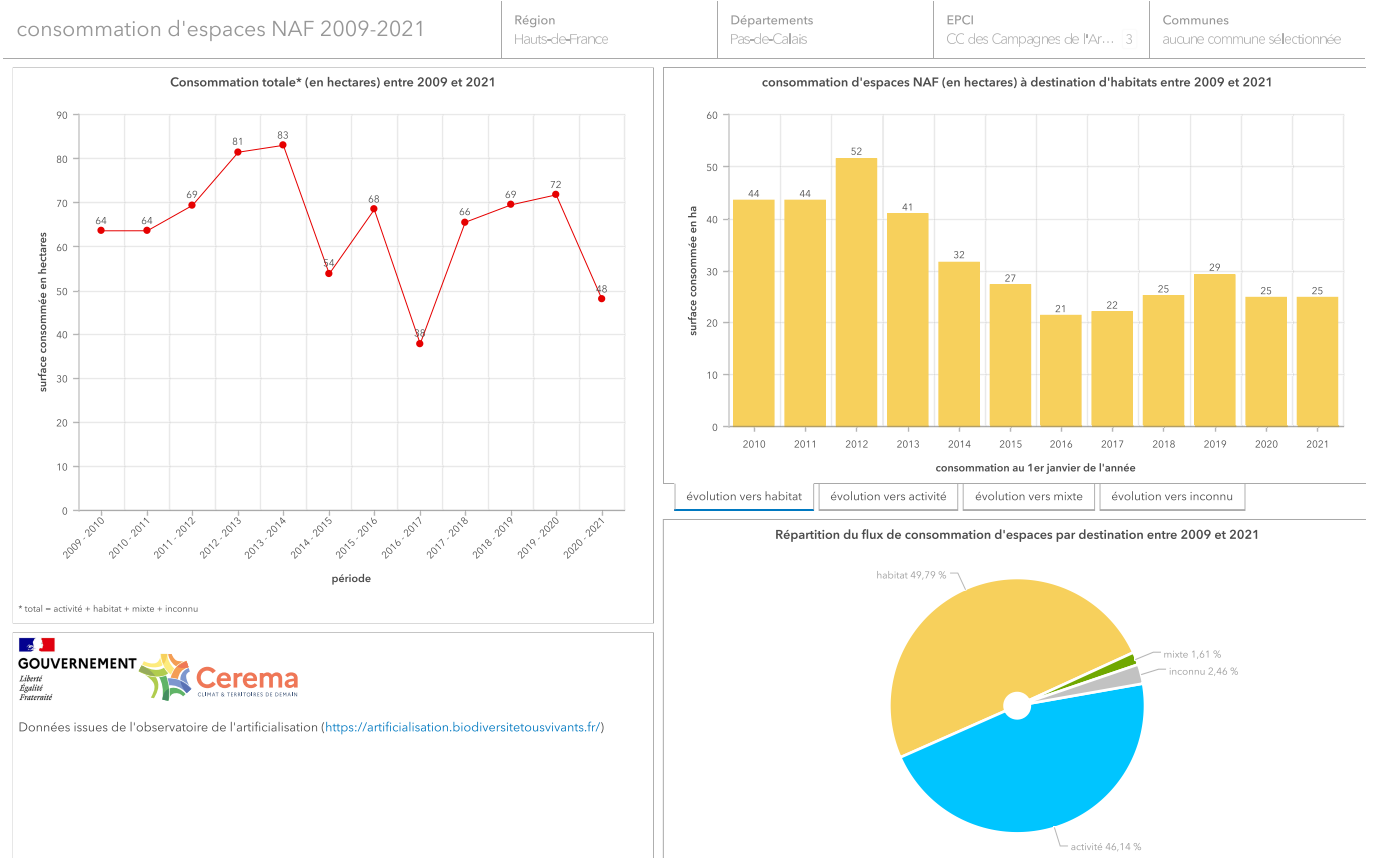 CC Campagnes de l’Artois         CC Sud Artois                                    CUA







Vision simultanée de l’évolution des trois intercommunalités
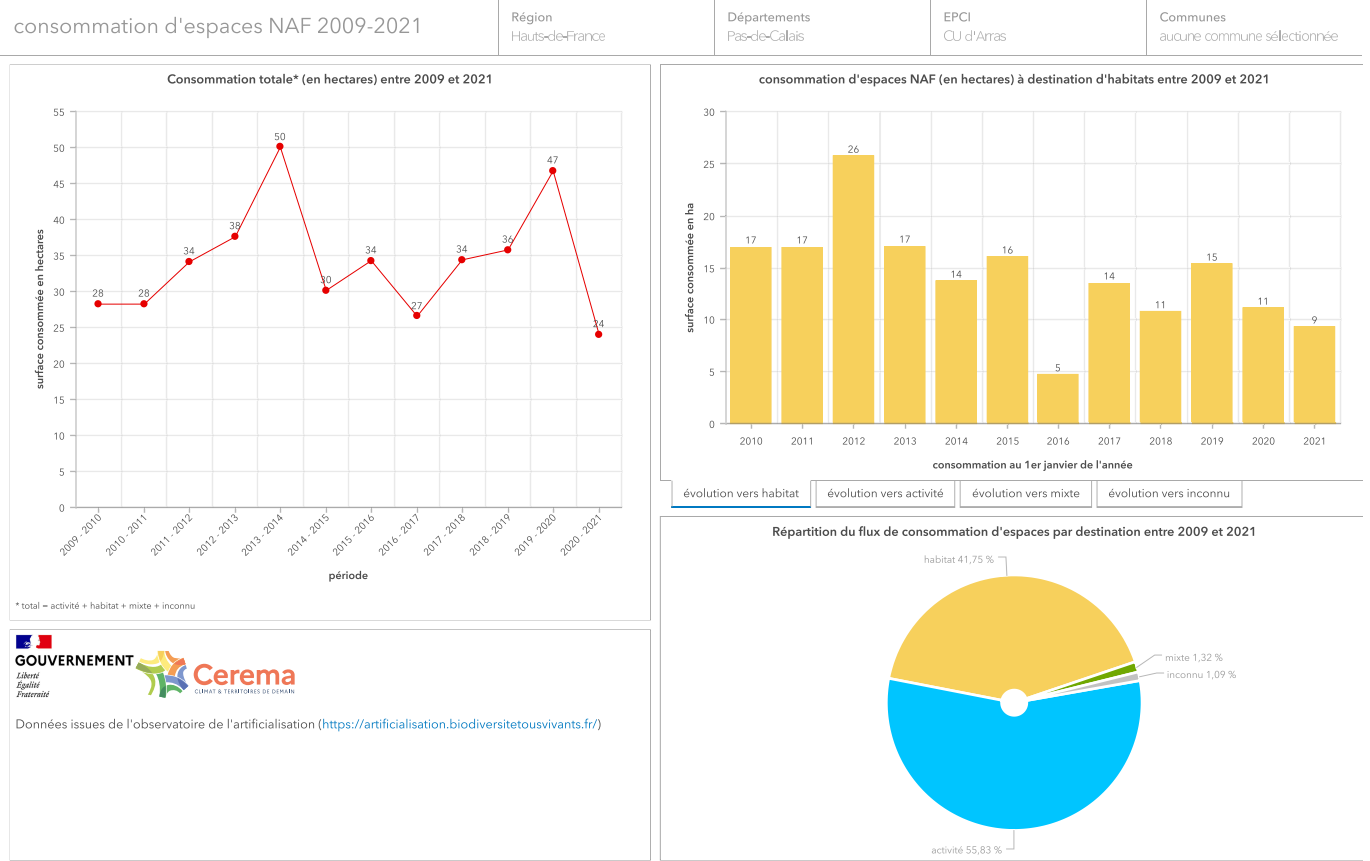 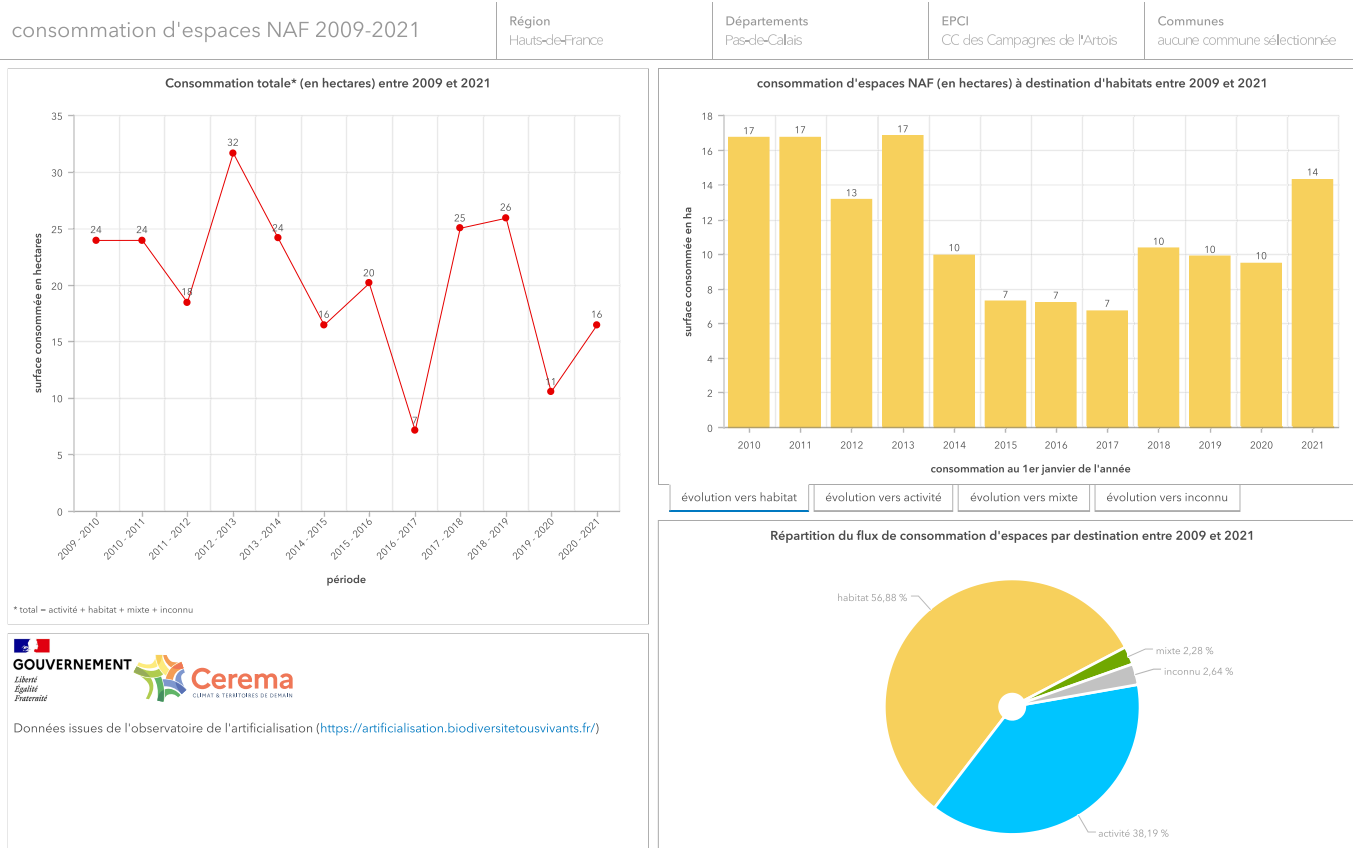 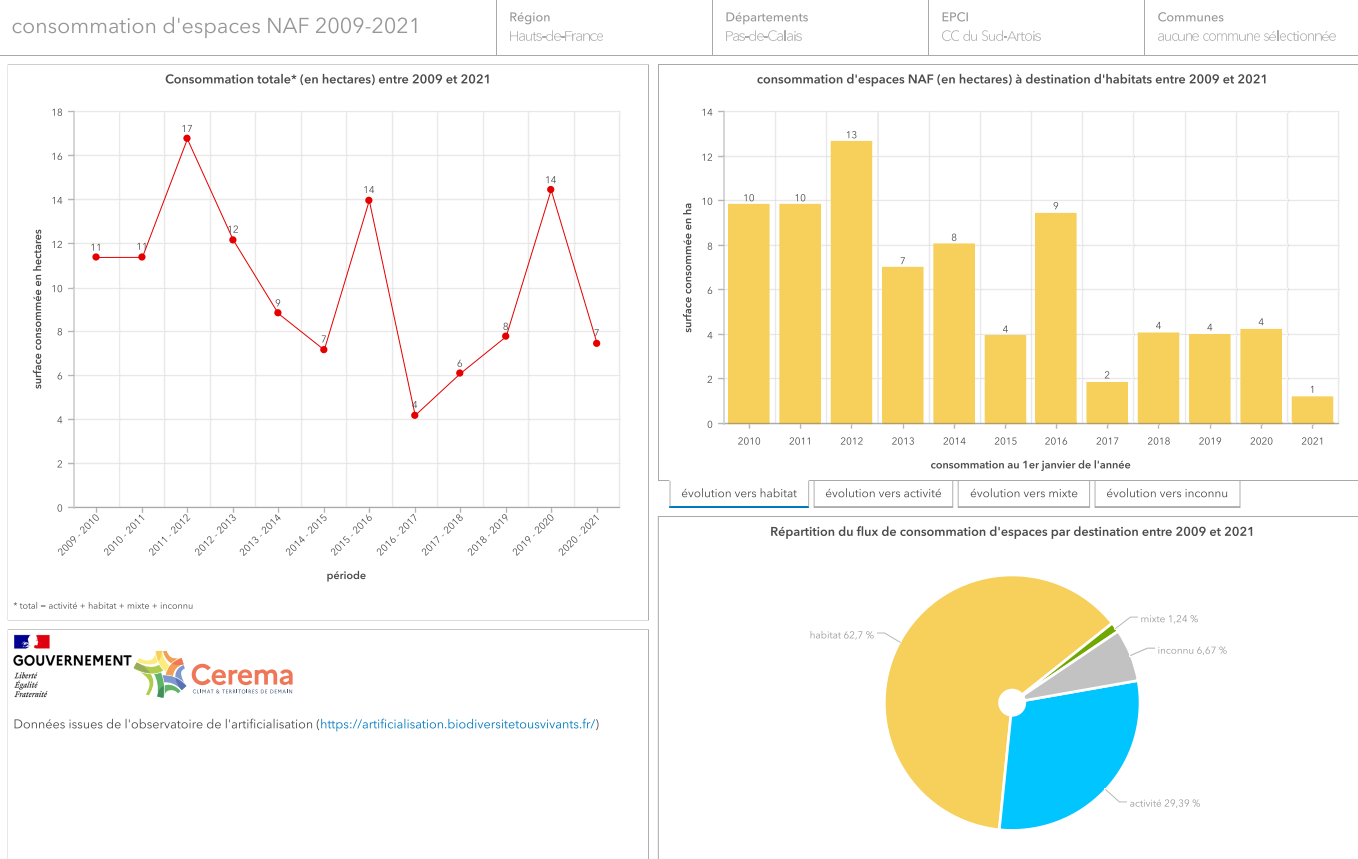 Evolution du territoire de la CC Campagnes de l’Artois
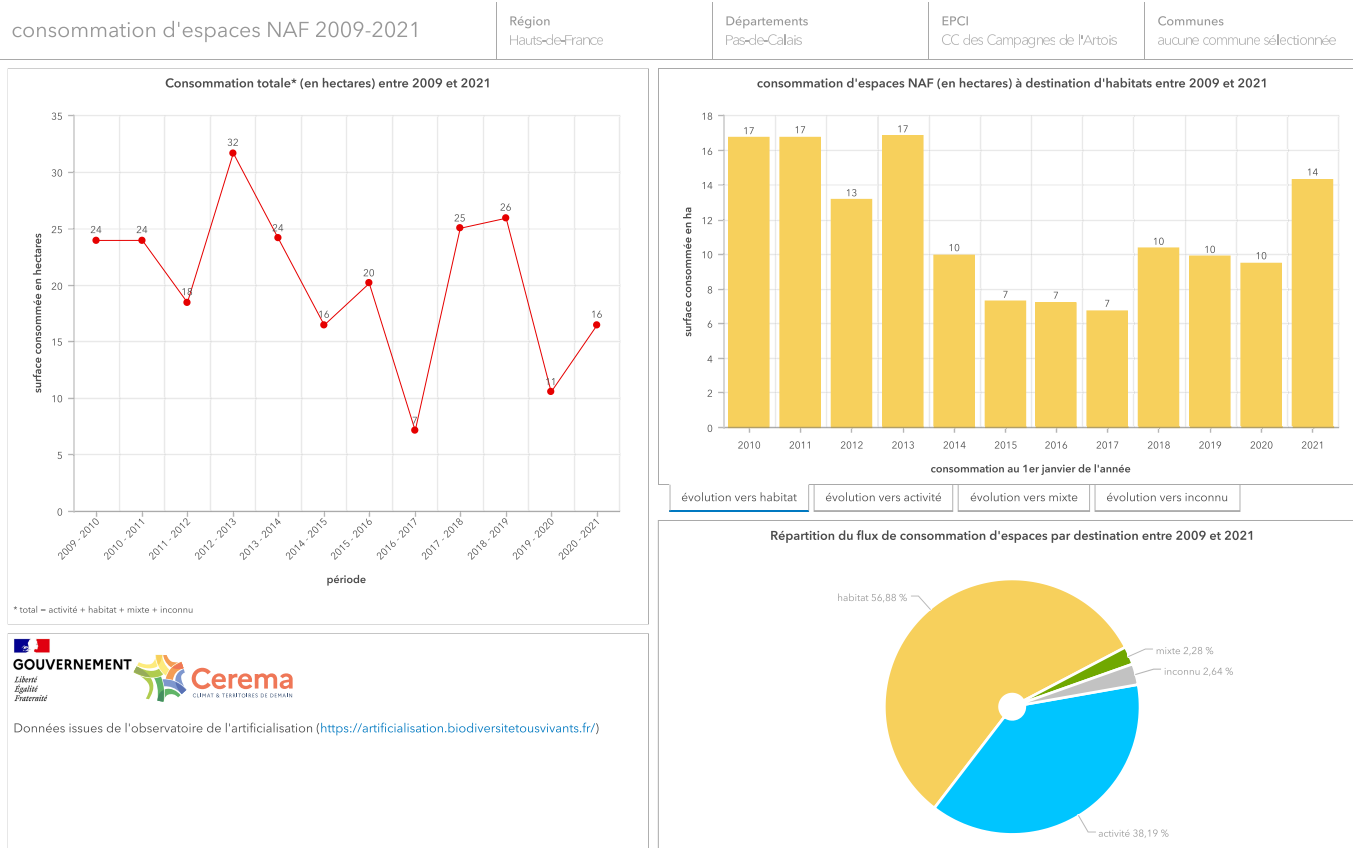 Evolution du territoire de la  CC Sud Artois
Evolution du territoire de la  CUA
4 Plan de Prévention des Risques Naturels de Mouvements de Terrain liés aux cavités souterraines, sur les communes d’Achicourt, Arras et Beaurains
Arrêté de prescription du 
PPRN par le Préfet
Étapes du projet
Concertation
Information
Réalisation des études techniques :
Inventaire des cavités
Définition de l’aléa
Définition des enjeux
Prescription du PPRN : 03/06/2016
 Porter à connaissance (Inventaire) : 13/09/2018
 Porter à connaissance (Aléas + Enjeux) : 11/08/2021


 Consultation des PPA : dossier reçu le 29/08/2022
 Avis des PPA : à transmettre avant le 29/10/2022

Approbation du PPRN par le Préfet : 1er semestre 2023
Projet de zonage
Projet de règlement
Enquête Administrative
Avis des collectivités 
et des services
Enquête Publique
Rapport du commissaire-enquêteur
Traitement des observations et adaptation du projet par le service instructeur
Approbation du 
PPRN par le Préfet
Les documents du Plan de Prévention des Risques
Note de présentation

 Plan de zonage réglementaire (+ cartes des études préliminaires : phénomène - aléa – enjeux)
6 zones impactées par le règlement : R1 – R2 –R3 –B1-B2 –B3
Incertitudes de localisation des cavités souterraines (carte phénomène) sur le plan de zonage.
La zone R2 rassemble l’ensemble des espaces considérés comme « non urbanisés », cela peut inclure des parcelles classées en zones urbaines dans le PLUi mais ne possédant pas de type ERP ou habitations.

 Règlement
Les mesures d’interdiction, prescriptions et recommandations relatives à l’aménagement diffèrent selon les zones : notamment, la création de nouveaux bâtiments de type ERP ou habitation est interdite en zone R1 et R2.
Plusieurs mesures de prévention, protection et sauvegarde s’appliquent au collectivités territoriales : DICRIM – PCS/PiCS – Gestion des cavités souterraines (création d’accès, surveillance,...) – Contrôle des réseaux d’eaux.

Bilan de la concertation
PROPOSITION D’AVIS SUR LE PPRN MT
Avis favorable prenant en compte les remarques suivantes :

Insister sur la prise en compte des demandes formulées par les communes (Achicourt et Arras) concernant le reclassement de certaines parcelles en « espace urbanisé »

Caractère évolutif du plan de zonage réglementaire d’où le besoin d’accompagnement de la CUA dans la démarche d’élaboration d’un Programme d’Actions et de Prévention des Risques Cavités (PAPRICA)

Rectifier une erreur manifeste puisque le règlement impose des prescriptions aux travaux d’urgence et aux raccordements, alors qu’il avait été convenu de n’appliquer aucune prescription sur ces opérations (groupe de travail du 21 juin et 2 juillet 2021). Le principe de recommandation est plus judicieux
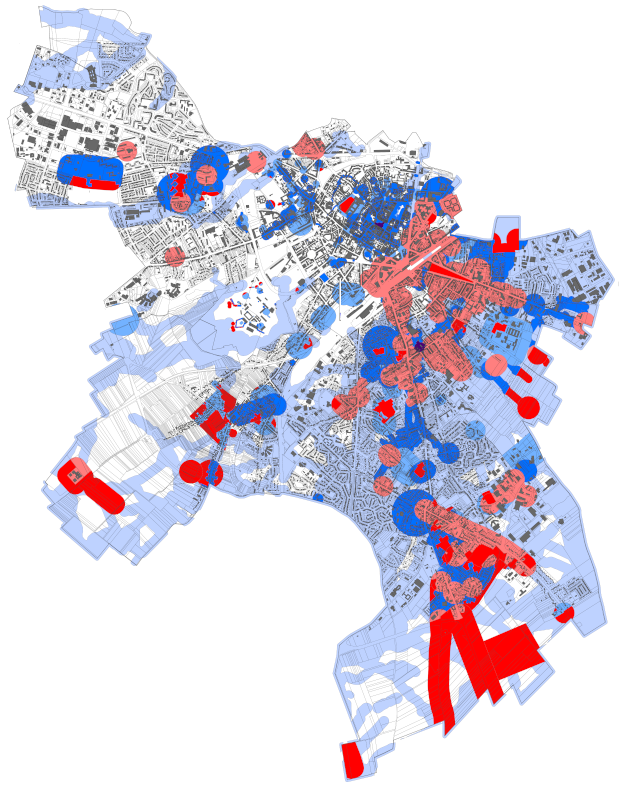 Annexe 1: Zonage réglementaire
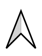 Niveau de risque par ordre décroissant  : R1 > R2 > R3 > B1 > B2 > B3
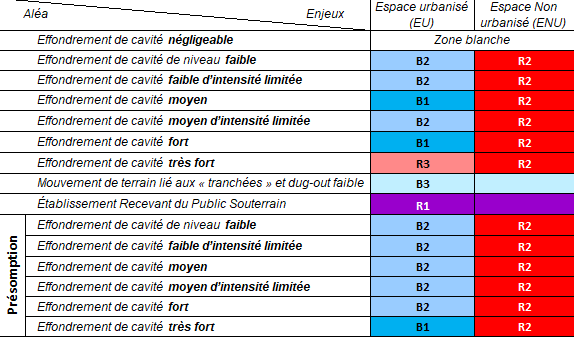 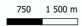 Annexe 2 : Règlement applicable aux projets d’urbanisme
Interdiction sauf attestation qu’il n’y a pas de cavité ou que le risque est pris en compte
Autorisation avec recommandations
Autorisation avec prescriptions
Annexe 3 : Règlement applicable aux infrastructures et réseaux
Interdiction sauf attestation qu’il n’y a pas de cavité ou que le risque est pris en compte
Autorisation avec recommandations
Autorisation avec prescriptions
Prescription 1 : « Ne pas aggraver les risques et ne pas en provoquer de nouveaux pendant la phase de travaux »
Annexe 4 : Mesures de Prévention, Protection et Sauvegarde
5.	Mesures agro environnementales et climatiques 	exploitations agricoles : poursuite du travail de la 	Chambre d’Agriculture
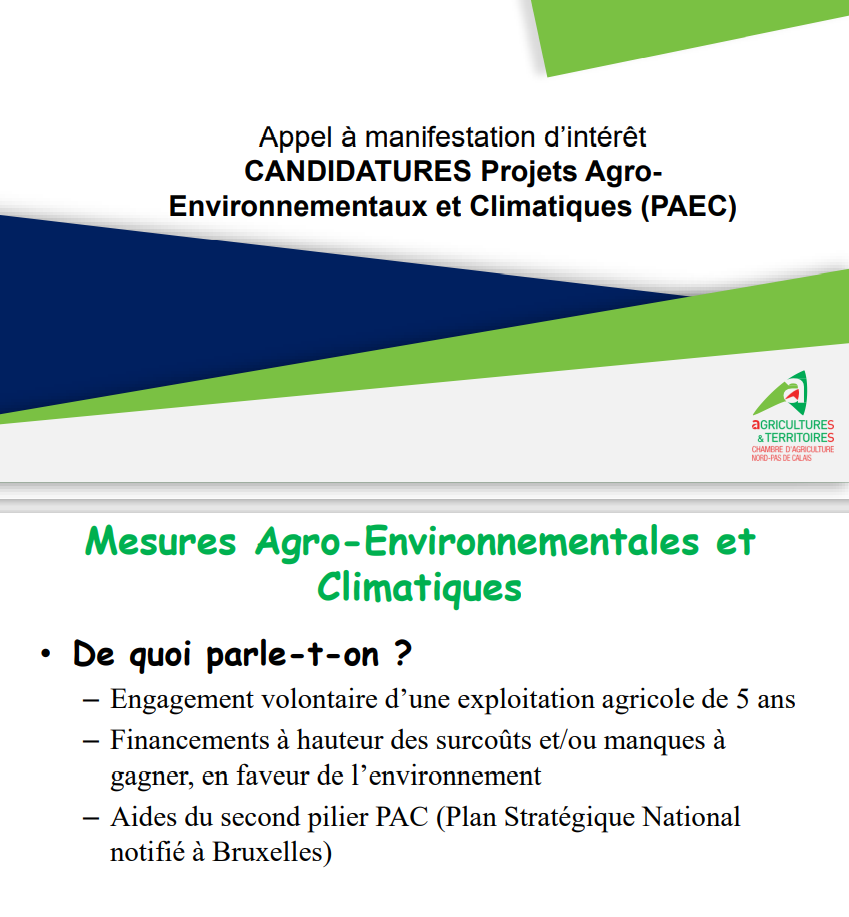 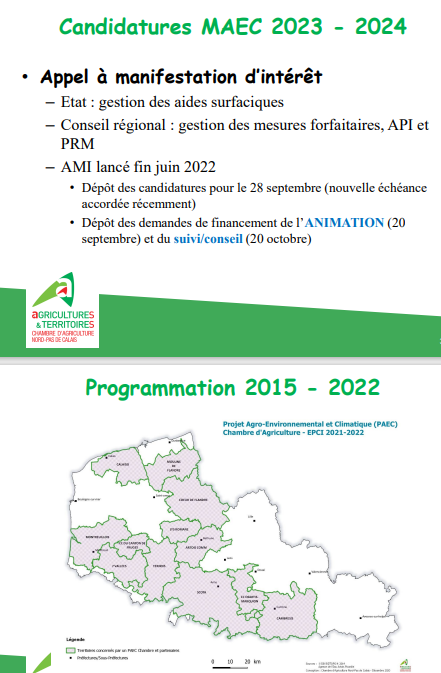 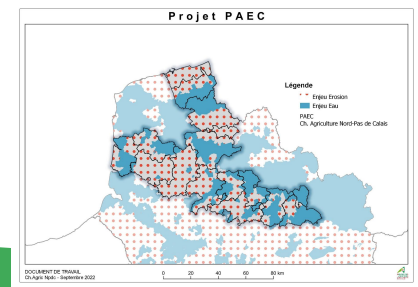 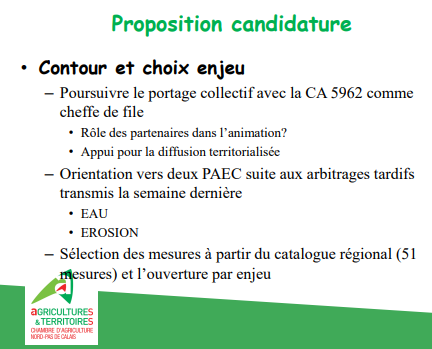 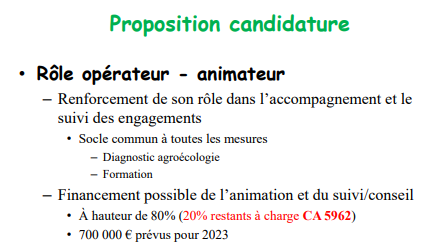 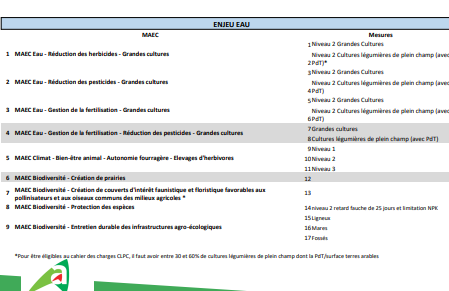 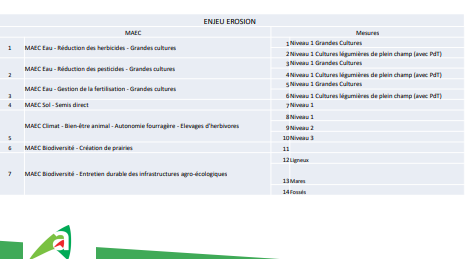 6.	Contacts Mission Bassin Minier
La Mission Bassin Minier travaille depuis de nombreuses années sur les problématiques liées à l’aménagement du territoire de son ressort géographique.

Il existe des sujets transverses à nos territoires tels que les mobilités douces et la trame verte et bleue.

Ainsi des contacts seront pris avec la Mission Bassin Minier en vue d’un partage d’expériences                         et d’expertises.
7. Organisation rencontre du 7 décembre : 
Les 30 ans de planification sur l’Arrageois
2022 est l’année des 30 ans de la création du SESDRA ainsi que les 10 ans de l’adoption de notre premier SCoT grenellisé.

Il est proposé l’organisation d’une manifestation permettant d’échanger sur les évolutions dans le domaine de la planification et de l’aménagement du territoire

Cette manifestation est envisagée comme suit :
 Lieu amphithéâtre Churchill de l’Université d’Artois le mercredi 7 décembre de 18 à 20 heures
 Public : les membres du Scota ainsi que les maires du périmètre du Scota
 Interventions lors d’une table ronde autour de Françoise Rossignol 
Monsieur Petit, Professeur à l’Université d’Artois, sur le cadre général de la planification
Un représentant de la Fédération Nationale des SCoT
Monsieur Wattebled, Président de l’Union Régionale des Aménageurs Hauts de France
 Témoignages et débats en table ronde sur les évolutions dans les pratiques d’aménagement  depuis 30 ans et  échanges avec la salle
 Pot convivial
8.Proposition d’organisation du prochain comité syndical à Hannescamps
Les modalités réglementaires exceptionnelles d’organisation de réunion syndicales liées au COVID n’étant plus applicables, l’organisation des comités syndicaux hors siège du SCOTA doit être abordé, conformément à l’article 5 des statuts du Scota, au sein du bureau syndical
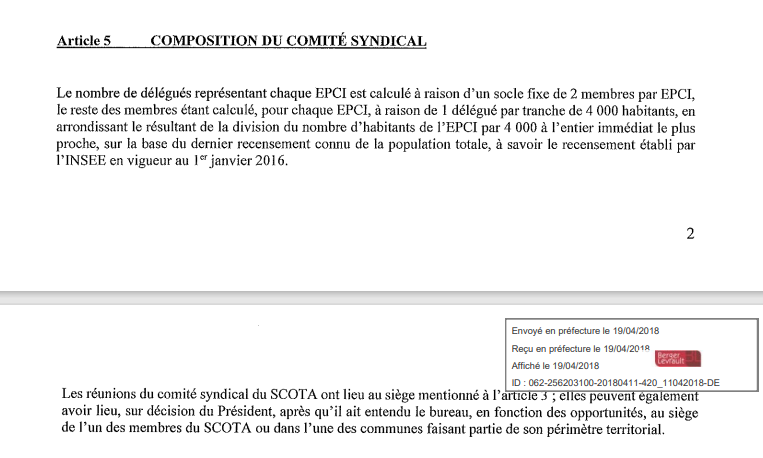 Il est proposé aux membres du bureau d’organiser notre prochain comité syndical 
le 19 octobre à Hannescamps
Merci de votre Attention